Voksenansvar for anbragte børn og ungeUndersøgelse af person eller opholdsrum og bevaring af effekter
Private opholdssteder
Åbne døgninstitutioner
Delvis lukkede døgninstitutioner
Delvis lukkede afdelinger i døgninstitutioner
Rettigheder og indgreb heri
VÆR ALTID OPMÆRKSOM PÅ:

§ 16 i lov om voksenansvar om undersøgelse af person og opholdsrum er en undtagelse fra hovedreglen – retten til privatliv, som den er formuleret i grundlov og internationale konventioner.
Undersøgelse af person eller opholdsrum og bevaring af effekter
2
Privatliv
Ret til respekt for sit privatliv. 
Begrebet ”privatliv” beskytter individets personlige sfære i bred forstand
Privatliv omfatter bl.a.: 
Integritet
Familieliv 
Hjem 
Korrespondance og anden kommunikation
Personfølsomme oplysninger

Væsentlige bestemmelser:
Grundlovens § 72
Den Europæiske menneskerettighedskonvention artikel 8
FN’s Børnekonventions artikel 16
Undersøgelse af person eller opholdsrum og bevaring af effekter
3
Undersøgelse ved mistanke§ 16, stk. 1
Lovens indhold
Anvendelsesområde:
Døgninstitutioner og private opholdssteder.

Kompetence - Personkreds:
Lederen eller den, der bemyndiges dertil.

Betingelser for indgreb:
Der skal være bestemte grunde til at antage, at barnet eller den unge er i besiddelse af effekter, og besiddelsen medfører, at ordens- eller sikkerhedsmæssige hensyn ikke kan iagttages.

Form for indgreb:
”uden retskendelse beslutte, at der skal foretages en undersøgelse af et anbragt barn eller en ungs person eller opholdsrum”.
Undersøgelse af person eller opholdsrum og bevaring af effekter
5
Anvendelsesområde
Undersøgelse af person og opholdsrum, når der foreligger bestemte grunde til mistanke gælder for:

Private opholdssteder
Åbne døgninstitutioner
Delvis lukkede institutioner
Delvis lukkede afdelinger i åbne døgninstitutioner
Åbne og sikrede afdelinger i sikrede døgninstitutioner
Særlig sikrede afdelinger i sikrede institutioner

Børn og unge omfattet:
Børn og unge under 18 år
Unge over 18 år, der er anbragt som led i en strafferetlig dom eller kendelse
Undersøgelse af person eller opholdsrum og bevaring af effekter
6
Kompetence - personkreds
Beslutningskompetencen er givet til lederen af anbringelsesstedet eller den, der bemyndiges hertil

Lederen af et anbringelsessted vil dermed altid i kraft af sin stilling have beslutningskompetencen

Lederen bemyndiger andre i personalegruppen til at træffe beslutning om at der skal gennemføres en undersøgelse af person og/eller opholdsrum
Undersøgelse af person eller opholdsrum og bevaring af effekter
7
Betingelser for indgreb
Der skal være:
Bestemte grunde til at antage (mistanke), at barnet eller den unge er i besiddelse af effekter, og at besiddelsen medfører, at ordens- eller sikkerhedsmæssige hensyn ikke kan iagttages

Bestemte grunde: 
Henviser til, at der skal være en konkret mistanke, der kan begrundes, fx.:
At barnet eller den unge virker påvirket af euforiserende stoffer eller alkohol 
At der mangler skarpe genstande i institutionens køkken eller værksted
At der i øvrigt er gjort observationer, der gør det nærliggende at have mistanke til, at der er effekter, som vil være i strid med ordens- og sikkerhedsmæssige hensyn
Undersøgelse af person eller opholdsrum og bevaring af effekter
8
Betingelser for indgreb - fortsat
Effekter: Den eller de ting, der ledes efter:
Barnets besiddelse af den pågældende ting skal betyde, at ordensbestemmelser ikke kan overholdes, eller at det truer sikkerheden
Fx: euforiserende stoffer, barberblade, knive eller andet, der kan bruges som våben
Undersøgelse af person eller opholdsrum og bevaring af effekter
9
Form for indgreb
Beslutte, at der skal foretages en undersøgelse af et anbragt barn eller en ungs person eller opholdsrum. 

Begreber
Undersøgelse: Dvs. gennemgang af genstande, som barnet eller den unge har på sin person eller i sit opholdsrum

Person: Det påklædte barn, evt. uden overtøj, sko og hovedbeklædning - Alene klap på tøjet og ingen beføling eller lign. af legeme

Opholdsrum: Omfatter barnet eller den unges værelse samt skabe og andre rum, som vedkommende har råderet over på anbringelsesstedet

Genstande i opholdsrum: Fx kommoder, opbevaringsbokse, tasker og poser
Undersøgelse af person eller opholdsrum og bevaring af effekter
10
Generelle principper, der skal iagttages ved undersøgelse
En undersøgelse af person og opholdsrum: 
Må kun ske undtagelsesvist
Må ikke erstatte omsorg og socialpædagogisk bistand
Skal stå i rimeligt forhold til det, der søges opnået
Må ikke foretages hvis mindre indgribende foranstaltninger er tilstrækkelige I givet fald skal disse anvendes
Skal udøves så skånsomt og kortvarigt, som omstændighederne tillader
Skal ske med størst mulig hensyntagen til barnet eller den unges personlige integritet

Forud for en undersøgelse skal personalet forsøge at få barnet eller den unges frivillige medvirkning til den nødvendige foranstaltning.
Undersøgelse af person eller opholdsrum og bevaring af effekter
11
Afvejning af hensyn
De konkrete omstændigheder
Indgrebets omfang og intensivitet i forhold til formålet
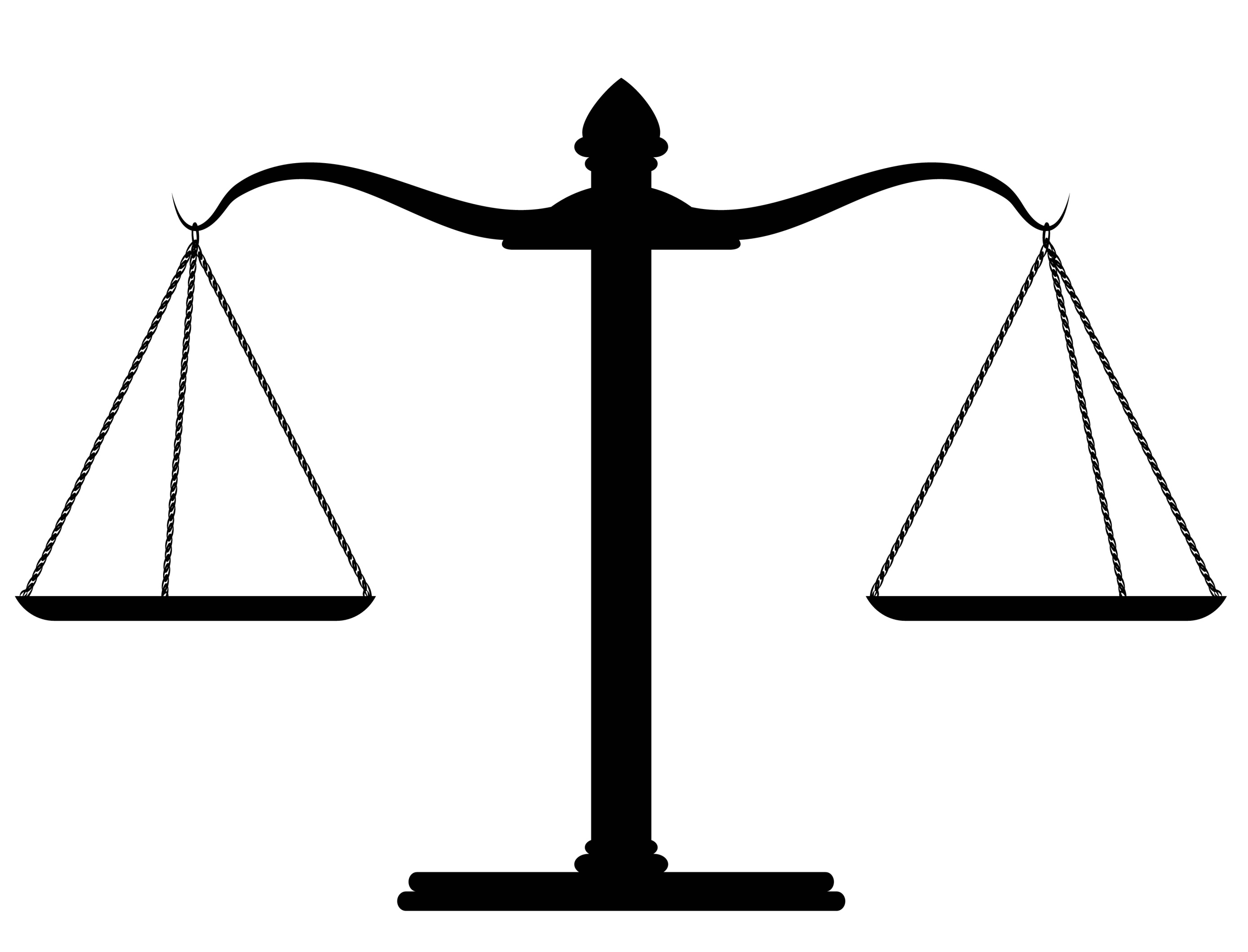 Omsorgen for barnet eller den unge
Hensynet til orden og sikkerhed på stedet
Selvbestemmelse
Respekt for barnets/den unges privatliv
Undersøgelse af person eller opholdsrum og bevaring af effekter
12
Undersøgelsens gennemførelseBekendtgørelsen
Regler for undersøgelsens gennemførelse
Både ved undersøgelse af person og opholdsrum:
Inddragelse: Barnet eller den unge har inden en undersøgelse krav på at få oplyst grunden til, at undersøgelsen vil foregå, medmindre særlige omstændigheder taler imod at inddrage barnet

Der skal altid deltage mindst to ansatte ved en undersøgelse af et barn, en ung person eller opholdsrum, medmindre særlige omstændigheder gør det nødvendigt, at undersøgelsen gennemføres af en enkelt ansat

Der må ikke være andre børn og unge til stede under undersøgelsen af  et barns eller en ungs person eller opholdsrum
Undersøgelse af person eller opholdsrum og bevaring af effekter
14
Regler for undersøgelsens gennemførelse
Særligt om undersøgelse af person:
Undersøgelsen må kun undtagelsesvist foretages og overværes af personer af andet køn end barnet eller den unge selv

Særligt om undersøgelse af opholdsrum
Barnet eller den unge skal som udgangspunkt have mulighed for at overvære, når personalet gennemgår den pågældendes genstande
Eller alternativt skal personalet straks efter undersøgelsen give barnet eller den unge et tilbud om at gennemgå resultatet af undersøgelsen
Undersøgelse af person eller opholdsrum og bevaring af effekter
15
Casearbejde
Refleksion og dialog om undersøgelse af person og opholdsrum
16
Bevaring af effekter § 16 stk 4
Lovens indhold
Anvendelsesområde:
Døgninstitutioner og private opholdssteder.

Beslutningskompetence:
Lederen eller den, der bemyndiges dertil.

Betingelser for indgreb:
Hvis det skønnes påkrævet af ordens- eller sikkerhedsmæssige hensyn.

Form for indgreb:
”Uden retskendelse beslutte at tage effekter, der findes i barnets eller den unges besiddelse i bevaring”.
Undersøgelse af person eller opholdsrum og bevaring af effekter
18
Procesregler
Genstande, der tilhører barnet eller den unge:
Anbringelsesstedet udfærdiger en liste over de genstande, der tages i bevaring
Barnet og den unge skal orienteres om, at effekterne er taget i bevaring, og der udleveres en kopi af listen over effekter
Ulovlige effekter, fx hash eller våben, videregives til politiet
Øvrige genstande opbevares til anbringelsen ophører

Genstande der tilhører institutionen:
Genstande, der tilhører anbringelsesstedet kan umiddelbart inddrages
Undersøgelse af person eller opholdsrum og bevaring af effekter
19
Registrering og indberetning
Registrering og indberetning
Undersøgelse af person og opholdsrum samt bevaring af effekter skal registreres og indberettes.

Lederen eller dennes stedfortræder skal straks inden for 24 timer registrere hændelsen på særligt skema:
Bilag 1a: Indberetningsskema til døgninstitutioner og private opholdssteder

Barnet skal gøres bekendt med registreringen, og skal have tilbud om, at lave sin egen redegørelse, der kan følge indberetningen

Episoden skal indberettes til den anbringende kommune og socialtilsynet

Forældremyndighed og eventuel driftsherre skal orienteres
Undersøgelse af person eller opholdsrum og bevaring af effekter
21
Retskilder
Lov om voksenansvar for anbragte børn og unge (Lov nr. 619 af 8. juni 2016), § 16
Lov om ændring af lov om social service, lov om socialtilsyn og lov om folkeskolen (Lov nr. 647 af 8. juni 2016)
Lov om ændring af lov om social service, lov om retssikkerhed og administration på det sociale område og lov om voksenansvar for anbragte børn og unge (Lov nr. 1543 af 13. december 2016), § 3
Lov om ændring af lov om socialtilsyn, lov om social service og lov om voksenansvar for anbragte børn og unge (Lov nr. 1544 af 13. december 2016), § 3
Bekendtgørelse om voksenansvar for anbragte børn og unge (Bek. nr. 1707 af 20. december 2016), §§ 16-19
Vejledning til lov om voksenansvar for anbragte børn og unge (Vejl. nr. 10370 af 21. december 2016), pkt. 114-119
Undersøgelse af person eller opholdsrum og bevaring af effekter
22
Lovens ordlyd
§ 16 

Stk. 1 Lederen af et anbringelsessted efter § 66, stk. 1, nr. 5 og 6, i lov om social service eller den, der bemyndiges dertil, kan uden retskendelse beslutte, at der skal foretages en undersøgelse af et anbragt barns eller en anbragt ungs person eller opholdsrum, hvis der er bestemte grunde til at antage, at barnet eller den unge er i besiddelse af effekter, og besiddelsen medfører, at ordens- eller sikkerhedsmæssige hensyn ikke kan iagttages, jf. dog stk. 2.
Undersøgelse af person eller opholdsrum og bevaring af effekter
23
Lovens ordlyd  - fortsat
§ 16 - fortsat

Stk. 2. Ud over tilfælde nævnt i stk. 1 kan lederen af en sikret døgninstitution eller en særligt sikret afdeling efter § 66, stk. 1, nr. 6, i lov om social service eller den, der bemyndiges dertil, uden retskendelse beslutte, at der skal foretages undersøgelse af, hvilke effekter et barn eller en ung, der er anbragt i afdelingen eller på døgninstitutionen, har i sin besiddelse på sin person eller i sit opholdsrum, hvis en sådan undersøgelse er nødvendig for at sikre, at ordens- eller sikkerhedsmæssige hensyn iagttages.

Stk. 3. Undersøgelse efter stk. 2 kan foretages, når barnet eller den unge anbringes på en sikret døgninstitution eller en særligt sikret afdeling, før og efter besøg og før og efter fravær fra den sikrede døgninstitution eller særligt sikret afdeling.
Undersøgelse af person eller opholdsrum og bevaring af effekter
24
Lovens ordlyd - fortsat
§ 16 - fortsat

Stk. 4. Lederen af et anbringelsessted efter § 66, stk. 1, nr. 5 og 6, i lov om social service eller den, der bemyndiges dertil, kan uden retskendelse beslutte at tage effekter, der findes i barnets eller den unges besiddelse, i bevaring, hvis det skønnes påkrævet af ordens- eller sikkerhedsmæssige hensyn.

Stk. 5. Social- og indenrigsministeren kan fastsætte nærmere regler om gennemførelsen af en undersøgelse af barnets eller den unges person eller opholdsrum samt effekter taget i bevaring i forbindelse hermed.
Undersøgelse af person eller opholdsrum og bevaring af effekter
25
Bekendtgørelsens ordlyd
§ 16 - fortsat

Undersøgelse af person og opholdsrum
Stk. 1  På anbringelsessteder efter § 66, stk. 1, nr. 5 og 6, i lov om social service, kan lederen, eller den der bemyndiges dertil, uden retskendelse beslutte, at der skal foretages en undersøgelse af barnet eller den unges person eller opholdsrum, jf. § 16, stk. 1, i lov om voksenansvar for anbragte børn og unge, hvis der er bestemte grunde til at antage, at barnet eller den unge er i besiddelse af effekter, og besiddelsen medfører, at ordens- eller sikkerhedsmæssige hensyn ikke kan iagttages, jf. dog lov om voksenansvar for anbragte børn og unge § 16, stk. 2 og 3, om undersøgelse af person og opholdsrum i forbindelse med anbringelse på en sikret døgninstitution, før og efter besøg samt før og efter fravær.
Undersøgelse af person eller opholdsrum og bevaring af effekter
26
Bekendtgørelsens ordlyd
§ 16 - fortsat

Stk. 2. Inden en undersøgelse af et barns eller en ungs person eller opholdsrum efter § 16, stk. 1 og 2, i lov om voksenansvar for anbragte børn og unge foretages, har barnet eller den unge ret til at få oplyst grunden til, at undersøgelsen iværksættes, medmindre særlige omstændigheder taler imod dette.

Stk. 3. Der skal altid deltage mindst 2 ansatte ved undersøgelsen af barnet eller den unges person eller opholdsrum efter § 16, stk. 1 og 2, i lov om voksenansvar for anbragte børn og unge. Hvis særlige omstændigheder gør det nødvendigt, kan undersøgelsen dog gennemføres af en enkelt ansat. Der må ikke være andre børn og unge til stede under undersøgelsen af barnet eller den unges person eller opholdsrum.
Undersøgelse af person eller opholdsrum og bevaring af effekter
27
Bekendtgørelsens ordlyd
§ 17
Særligt om undersøgelse af person
Stk. 1. Ved undersøgelse af barnet eller den unges person menes indgreb, hvor der ikke sker nogen indtrængen i det menneskelige legeme eller nogen egentlig beføling af legemet. Der må alene foretages klap uden på tøjet og undersøgelse af lommer og sko. Institutionens personale kan dog kræve, at barnet eller den unge tager sit overtøj, hovedbeklædning og sko af.

Stk. 2. Undersøgelsen af, hvilke effekter barnet eller den unge har i sin besiddelse på sin person, må kun undtagelsesvis foretages og overværes af personer af et andet køn end barnet eller den unge.
Undersøgelse af person eller opholdsrum og bevaring af effekter
28
Bekendtgørelsens ordlyd
§ 18
Særligt om undersøgelse af opholdsrum 
Stk. 1. Hvis en undersøgelse af barnet eller den unges opholdsrum indebærer en gennemgang af barnet eller den unges genstande i opholdsrummet, skal barnet eller den unge have tilbud om at overvære undersøgelsen eller efterfølgende straks have gennemgået undersøgelsen og dens resultat, medmindre særlige omstændigheder taler mod dette. Tilbuddet om gennemgang af undersøgelsen kan eventuelt gives skriftligt samtidig med en orientering om, at undersøgelsen har fundet sted.

Stk. 2. Med opholdsrum menes i denne bekendtgørelse værelse, skabe eller andre rum, som den unge råder over. Med genstande menes f.eks. kommoder, opbevaringsbokse, tasker og poser i opholdsrummet.
Undersøgelse af person eller opholdsrum og bevaring af effekter
29
Bekendtgørelsens ordlyd
§ 19
Tilbageholdelse af effekter 
Stk. 1.  Lederen af et anbringelsessted efter § 66, stk. 1, nr. 5 og 6, eller den, der bemyndiges hertil, kan uden retskendelse beslutte at tage effekter, der findes i barnet eller den unges besiddelse i bevaring, hvis det skønnes påkrævet af ordens- eller sikkerhedsmæssige hensyn, jf. lov om voksenansvar for anbragte børn og unge § 16, stk. 4.

Stk. 2. Hvis genstande, som tilhører et barn eller en ung, tilbageholdes, skal anbringelsesstedet udfærdige en liste over de genstande, der tilbageholdes. Barnet eller den unge skal orienteres om tilbageholdelsen og have udleveret en kopi af listen.

Stk. 3. Hvis en genstand tilhører anbringelsesstedet, kan den umiddelbart inddrages.
Undersøgelse af person eller opholdsrum og bevaring af effekter
30